Enseigner la langue au collège
Dans le cadre du nouveau programme 2016
Préambule
Comment apprend-on sa langue ?
Le langage oral est inné, génétiquement programmé à la condition d’être sollicité dans l’interaction.
Vers l’âge de 3 ans commence à apparaître la syntaxe, avec des marqueurs grammaticaux (« bébé bobo » / « bébé a bobo »).
Vers l’âge de 5/6 ans, le langage se construit par imitation du phrasé adulte, même s’il y a généralisation abusive des règles (« je courrirai » au lieu de « je courrai »).
Importance du bain de langage et des interactions précoces
« A sept ans, n’importe quel élève peut engendrer à l’oral en discours la très grande majorité des formes nominales, adjectivales et verbales soumises à variation. […] Il a bien une grammaire implicite efficace de la variation orale. A l’inverse de ce que font les pratiques dominantes qui le mettent trop souvent en position d’insécurité, on doit lui rendre manifeste cette compétence. »
Marceline Laparra, « Pour un enseignement progressif de l’orthographe dite grammaticale du français », Repères 41/2010
Le travail de l’école est donc de faire passer l’élève de cette grammaire inconsciente orale à une grammaire consciente explicite de l’écrit. Bien souvent, on oublie ce premier aspect.

 PRENDRE APPUI SUR CETTE GRAMMAIRE INCONSCIENTE
 PRENDRE APPUI SUR LA DISTANCE ENTRE L’ORAL ET L’ECRIT
L’étude de la langue
Quelle place dans le nouveau programme ?
Remarques préliminaires
Une place très importante (4 pages au cycle 3, 5 pages au cycle 4)
Une terminologie stable et claire, précisée pour chaque cycle
Des activités nombreuses et identifiées
Observation / identification / repérage / classification / recueil 
Classement / tri / comparaison 
Discussion / justification / verbalisation / reformulation 
Manipulation (remplacement / déplacement / suppression / pronominalisation / encadrement / réduction / expansion)
Entraînement / réinvestissement / construction
Création / production / transcription
Des principes forts
Intégration de l’étude de la langue dans les activités de lecture / écriture et séances spécifiques
Distinguer les séances
qui permettent la découverte, la compréhension, l’entraînement afin de développer une compétence linguistique
qui doivent permettre de progresser dans la structuration
Nécessité de mettre en lumière les régularités (fin de la recherche d’exhaustivité)
Permettre une compréhension progressive de la langue comme système dont la mise en œuvre se fait dans des discours
Les objectifs du programme
Les notions principales
Quels sont les grands axes de l’étude de la langue ?
Modèle canonique de la phrase
Toute phrase peut être réduite à une structure minimale : Groupe Sujet + Groupe Verbal.
Cette approche par structure minimale doit permettre
les manipulations syntaxiques
de rendre compte des phénomènes d’expansion (développer la phrase simple)
de rendre compte des phénomènes analogiques (construire la phrase complexe à partir des constituants de la phrase simple) 
On appelle prédicat de la phrase « ce qu’on dit du sujet (très souvent groupe verbal formé du verbe et des compléments de verbe s’il en a) ». [Programme cycle 3]
Complément de verbe, complément de phrase
Le complément de phrase (= non essentiel) est déplaçable, contrairement au complément de verbe.

Le loup [guettait (le chasseur)], [derrière le buisson].
le loup = SUJET ; guettait le chasseur = PREDICAT
derrière le buisson = COMPLEMENT DE PHRASE => Je peux le déplacer > Derrière le buisson, le loup guettait le chasseur.
le chasseur = COMPLEMENT DE VERBE => Je ne peux pas le déplacer naturellement. > Le chasseur le loup guettait, derrière le buisson.
Complément de verbe, complément de phrase
Le critère de déplacement est plus efficace que le critère de suppression.
Le loup guettait, derrière le buisson.
La notion de complément de verbe recouvre donc non seulement celle de complément d’objet mais aussi tous les compléments essentiels du verbe.
Je vais à Toulouse.
Ce pull coûte quarante euros.
Il faut être prudent dans le choix de ses exemples.
Parfois, un complément de verbe peut être déplaçable (notamment avec reprise nominale). => Elle aime la musique classique. La musique classique, elle (l’)aime !
Parfois, un complément de phrase se déplace difficilement (souvent pour des critères prosodiques). => Il galope tout autour des murailles. Tout autour des murailles, il galope.
Progressivité des apprentissages
La phrase canonique est l’objet du cycle 3 dans le cadre de l’apprentissage syntaxique. Elle repose sur des corpus bien construits qui ne doivent pas mettre les élèves en difficulté.
Le cycle 4 permettra de complexifier ces différentes approches, en particulier en ayant recours au critère d’acceptabilité qui, en contexte, permet beaucoup de choses a priori non autorisées par la grammaire.
Parallèlement à ces structurations, toujours travailler la construction des verbes au fur et à mesure de leur découverte dans le lexique.
Progressivité des apprentissages
Ne pas réduire l’étude de la langue à un étiquetage (savoir nommer), avec le risque de faire primer la stylistique ou la linguistique sur la grammaire proprement dite 
viser l’appropriation de la langue par les élèves (savoir manier & savoir penser sa langue), leur faire voir qu’elle permet de mieux communiquer et de mieux comprendre
Faire percevoir la langue à travers un processus de complexification des notions, à travers une approche ritualisée par imprégnation, qui permet de la rendre concrète
le savoir grammatical se construit par rapprochement ou par écart avec les notions déjà acquises ; emboîter les apprentissages, au lieu de les empiler
Quels changements 2008/2016 ?
Classe de 6e plus centrée sur l’orthographe grammaticale ; mise en avant de la régularité dans la morphologie verbale
Cycle 4 plus équilibré (en 2008, classe de 5e très chargée en notions), notamment dans la progression syntaxique
Possibilité d’une progression spiralaire par l’analyse de la phrase en constituants immédiats et l’analogie phrase simple / phrase complexe
Progression orthographique similaire, mais progression repensée sur le verbe
Morphologie verbale
Plutôt que l’apprentissage par cœur des tableaux de conjugaison, ou l’explication d’une règle de formation par mode, par temps et par groupe, insister sur les régularités et la décomposition du verbe en :
radical
marque de temps ou de mode
marque de personne
S’inspirer de l’apprentissage de la conjugaison dans les langues anciennes (où les verbes irréguliers sont très rares)
Morphologie verbale
Avantage : une seule marque de personne pour « nous » à tous les temps et tous les modes
Morphologie verbale
Repérer les régularités, c’est :
interroger la mémorisation précoce de paradigmes complets
observer, manipuler, classer, fixer
introduire progressivement les éléments nouveaux dans l’enseignement et l’évaluation, pas dans l’usage
Mais il n’y a pas que des régularités, d’où :
importance de la notion de fréquence
mémorisation obligatoire et précoce des exceptions les plus récurrentes
Les 30 verbes les plus fréquents

1. Être   2. Avoir   3. Faire   4. Dire   5. Pouvoir        6. Aller   7. Voir   8. Savoir   9. Vouloir   10. Venir   11. Falloir   12. Devoir   13. Croire   14. Trouver   15. Donner   16. Prendre   17. Parler   18. Aimer   19. Passer   20. Mettre   21. Demander   22. Tenir   23. Sembler   24. Laisser   25. Rester   26. Penser   27. Entendre   28. Regarder   29. Répondre         30. Rendre
Bâtir une progression
Comment mettre en place une progression syntaxique ?
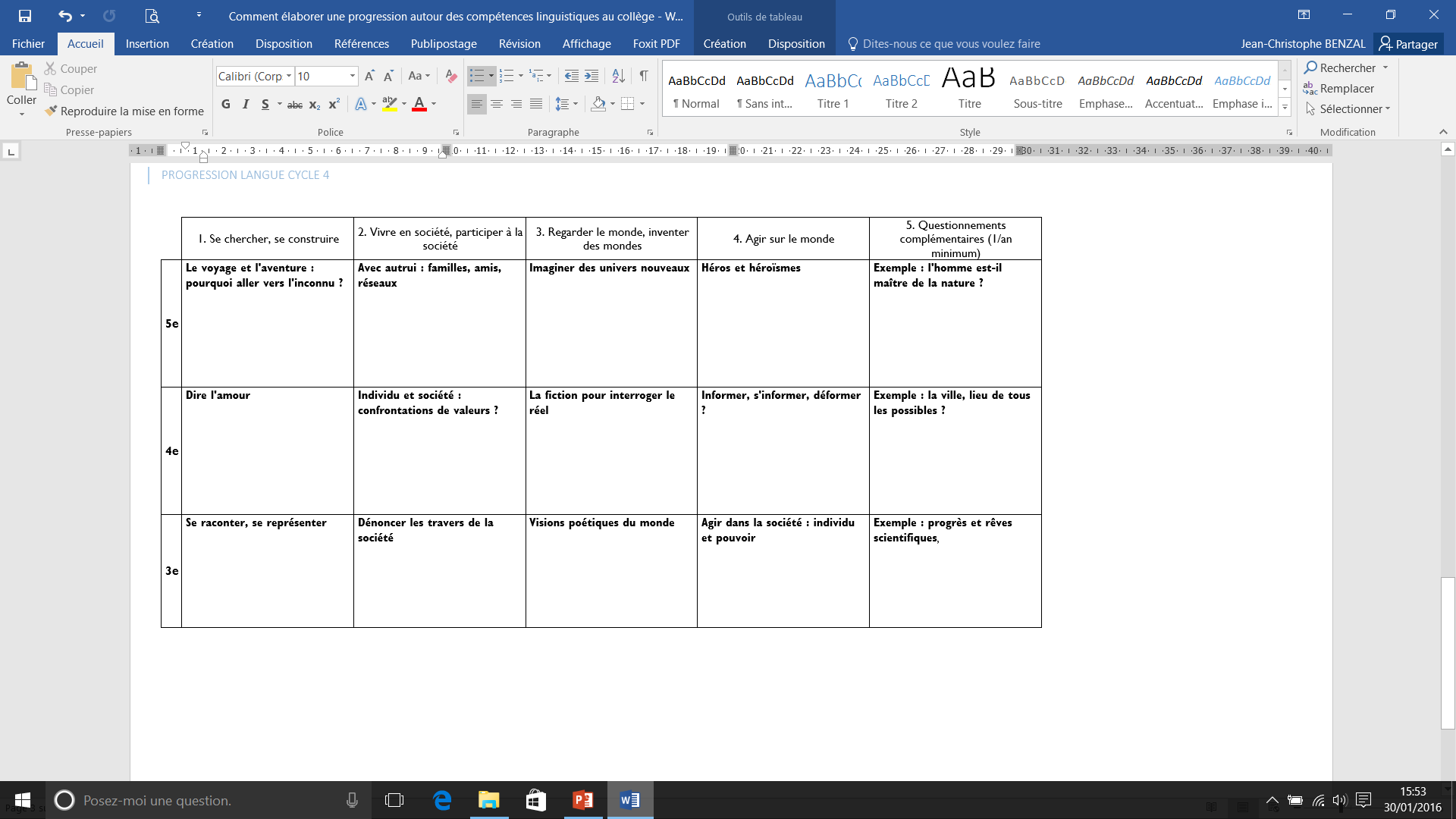 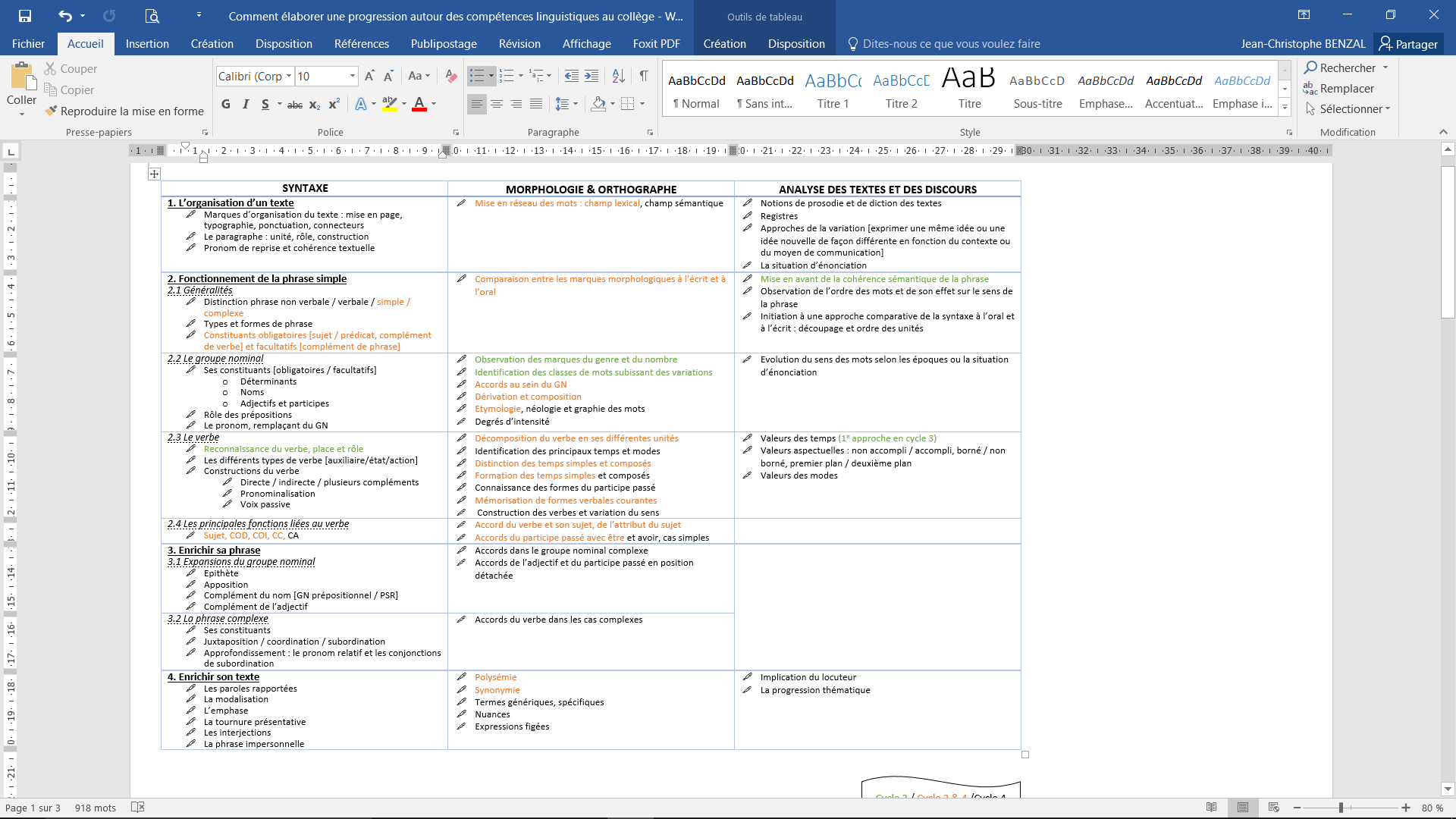 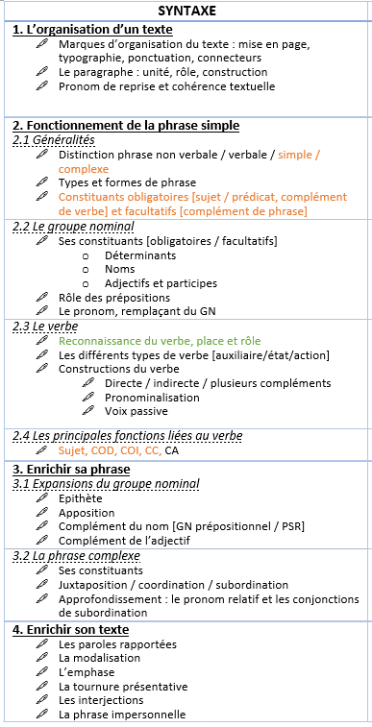 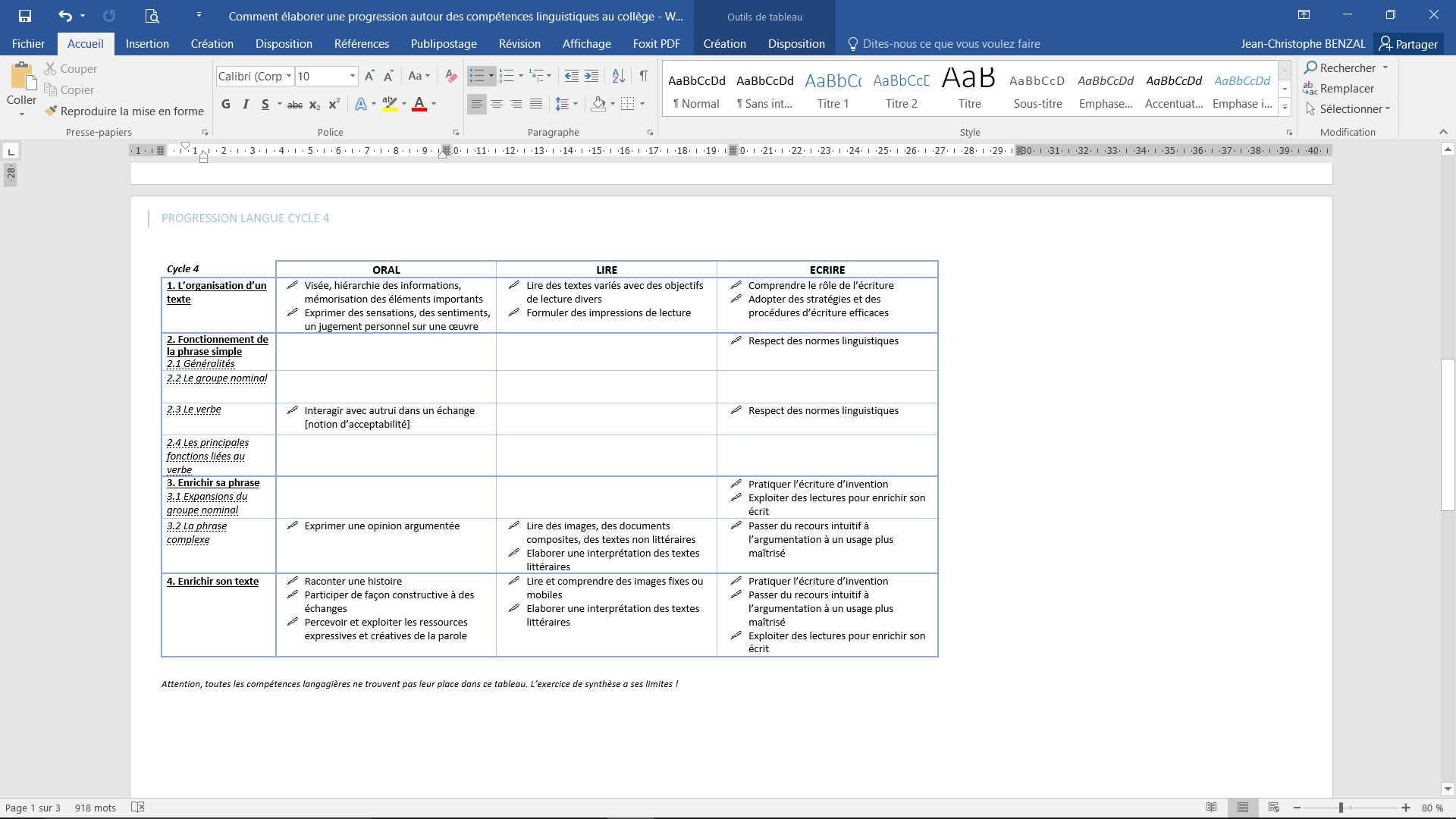 Considérations générales
Quelle approche possible pour bâtir une progression ?
3) Unifier les compétences linguistiques
Pour créer de la cohérence dans les savoirs, s’efforcer d’aborder en même temps des notions qui font sens entre elles
4) Unifier les compétences linguistiques et les compétences langagières ?
5) Unifier l’ensemble du programme ?

A L’IMPOSSIBLE NUL N’EST TENU !
Quelle approche possible pour bâtir une progression ?
3) Unifier les compétences linguistiques
Pour créer de la cohérence dans les savoirs, s’efforcer d’aborder en même temps des notions qui font sens entre elles
4) Unifier les compétences linguistiques et les compétences langagières ?
5) Unifier l’ensemble du programme ?
Quelle approche possible pour bâtir une progression ?
3) Unifier les compétences linguistiques
Pour créer de la cohérence dans les savoirs, s’efforcer d’aborder en même temps des notions qui font sens entre elles
Quelle approche possible pour bâtir une progression ?
1) La tentation de la liste des notions
Toujours possible avec le nouveau programme, même si l’ordre de proposition ne peut être un ordre d’accomplissement.
Si on s’intéresse en priorité à la syntaxe, possibilité d’établir 8 entrées, de la plus simple à la plus complexe.
2) Une approche par complexification
Déjà induite par le nouveau programme : notions reprises et approfondies de cycle en cycle
Possibilité de se fixer comme objectif d’aborder chaque année les 8 entrées syntaxiques, en posant d’abord un cadre précis qui sera ensuite repris, complexifié et étoffé
Quelle approche possible pour bâtir une progression ?
3) Unifier les compétences linguistiques
Pour créer de la cohérence dans les savoirs, s’efforcer d’aborder en même temps des notions qui font sens entre elles
4) Unifier les compétences linguistiques et les compétences langagières ?
Adopter le modèle de la poupée russe : poser un cadre général, à partir des notions les plus simples, et complexifier année après année à l’intérieur de ce cadre général consolidé et affiné
La notion de propositioncycle 3
Stabiliser la phrase canonique : Groupe Sujet + prédicat (Groupe Verbal)
Le complément de verbe (avec distinction objet direct / indirect)
Le complément de phrase (inutile d’être plus précis), par manipulation, sans distinguer GN et subordonnées
Le groupe nominal : nom, pronoms, déterminants, adjectifs, compléments du nom (la PSR, sans être nommée, en fait partie)
La phrase complexe : repérage par ses verbes conjugués
La notion de propositionclasse de 5e
Reprise de la phrase simple canonique
Repérage de la phrase complexe par les verbes
GN : approfondissement de la notion de proposition subordonnée relative (y passer du temps) ; retrouver dans la PSR le fonctionnement de la phrase simple canonique
Introduction de la proposition subordonnée complétive par la notion de complément du verbe
Par le même chemin, introduction de la proposition subordonnée interrogative et de la proposition infinitive.
La notion de propositionclasse de 4e
On reprend : phrase simple canonique / phrase simple avec de nombreux constituants (GN étendus) / phrase complexe avec relatives et interrogatives => cette reprise doit occuper un certain temps + repérage des compléments de phrase par manipulation.
Par le complément de phrase, on aborde les propositions subordonnées circonstancielles.
On manipule subordonnées et GN circonstanciels de sorte à faire maîtriser leurs points communs, leur fonctionnement, leurs différences, leur complexité.
La notion de propositionclasse de 3e
On reprend : phrase simple canonique / phrase simple avec de nombreux constituants / phrase complexe / identification des différentes subordonnées => tout cela nécessite d’y rester longtemps !
On travaille l’expression de la condition / opposition / concession par le biais de l’étude des textes (« Construire les notions permettant l’analyse et la production des textes et des discours »).
Même chose pour le discours rapporté, abordé plus tôt dans les activités de lecture-écriture, repris et approfondi ici.
Quatre modèles d’étude de la langue
Oral / écrit
Travail sur l’oral par confrontation avec l’écrit, et réciproquement
Cette question, plus affirmée en termes d’enseignement explicite qu’en 2008, est l’objet d’une progression forte, claire, déterminée :
encodage / décodage au cycle 3 (graphème, phonème)
marques morphologiques lues / entendues au cycle 3 (homophonie)
syntaxe au cycle 4
prosodie et effets de sens au cycle 4
La notion d’acceptabilité
« Une phrase acceptable serait […] une phrase pour laquelle il n’y aurait aucune difficulté à imaginer un ou des contextes où son interprétation ne poserait pas de problème. » (Grammaire méthodique du français, RPR)
Apprendre aux élèves à évaluer l’acceptabilité selon ses différents critères (syntaxique, sémantique, communicationnel) par la lecture, la réflexion, les sonorités, le rythme, l’analyse…
Faire acquérir aux élèves les ressources pour faire face aux normes et à leurs variations, pour devenir capables de circuler dans les usages et leurs contraintes
S’inspirer de l’enseignement des langues vivantes
CONCLUSION
Diaporama élaboré par Jean-Christophe Benzal, professeur membre du groupe de travail pour la Rénovation Pédagogique du Collège de l’Académie de Besançon, à partir d’un travail effectué par l’Académie de Bordeaux et d’une présentation d’Anne Vibert (Inspectrice Générale) et Anne Guerpillon (IA-IPR de Lettres faisant fonction, Académie d’Aix-Marseille)